Introduction to Information Retrieval
http://informationretrieval.org
IIR 2:  The term vocabulary and postings lists


Hinrich Schu¨tze

Center for Information and Language Processing, University of Munich
1 / 62
Overview
1    Recap
Documents
2
Terms
General + Non-English English


Skip pointers
Phrase queries
5
2 / 62
Outline
1    Recap
Documents
2
Terms
General + Non-English English


Skip pointers
Phrase queries
5
3 / 62
Inverted index
For each term t, we store a list of all documents that contain t.
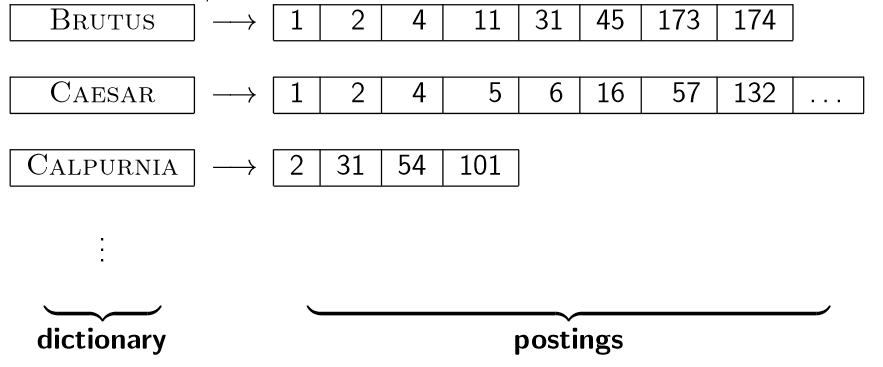 4 / 62
Intersecting two postings lists
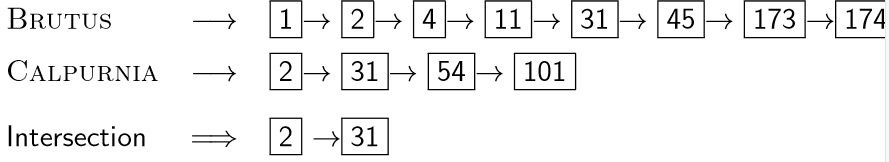 5 / 62
Constructing the inverted index:  Sort postings
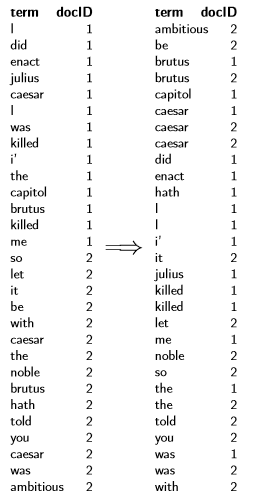 6 / 62
Westlaw:  Example queries
Information need:  Information on the legal theories involved in preventing the disclosure of trade secrets by employees formerly employed by a competing company Query:  “trade secret” /s
disclos!  /s prevent /s employe!  Information need:  Requirements for

disabled people to be able to access a workplace Query:  disab!  /p access!  /s work-site work-place (employment /3 place) Information

need:  Cases about a host’s responsibility for drunk guests Query:
host!  /p (responsib!  liab!)  /p (intoxicat!  drunk!)  /p guest
7 / 62
Does Google use the Boolean model?
On Google, the default interpretation of a query [w1  w2
. . . wn] is w1  AND w2  AND . . . AND wn
Cases where you get hits that do not contain one of the wi :
anchor text
page contains variant of wi  (morphology, spelling correction, synonym)
long queries (n large)
boolean expression generates very few hits
Simple Boolean vs. Ranking of result set
Simple Boolean retrieval returns matching documents in no particular order.
Google (and most well designed Boolean engines) rank the result set – they rank good hits (according to some estimator of relevance) higher than bad hits.
8 / 62
Take-away
Understanding of the basic unit of classical information retrieval systems:  words and documents:  What is a document, what is a term?
      Tokenization:  how to get from raw text to words (or tokens)          
     More complex indexes:  skip pointers and phrases
9 / 62
Outline
1    Recap
Documents
2
Terms
General + Non-English English


Skip pointers
Phrase queries
5
10 / 62
Documents
Last lecture:  Simple Boolean retrieval system Our assumptions were:
We know what a document is.
We can “machine-read” each document.
This can be complex in reality.
11 / 62
Parsing a document
We need to deal with format and language of each document. What format is it in?  pdf, word, excel, html etc.
What language is it in? What character set is in use?
Each of these is a classification problem, which we will study later in this course (IIR 13).
Alternative:  use heuristics
12 / 62
Format/Language:  Complications
A single index usually contains terms of several languages. Sometimes a document or its components contain multiple
languages/formats.
French email with Spanish pdf attachment
What is the document unit for indexing? A file?
An email?
An email with 5 attachments?
A group of files (ppt or latex in HTML)?
Upshot:  Answering the question “what is a document?”  is not trivial and requires some design decisions.
Also:  XML
13 / 62
Outline
1    Recap
Documents
2
Terms
General + Non-English English


Skip pointers
Phrase queries
5
14 / 62
Outline
1    Recap
Documents
2
Terms
General + Non-English
English


Skip pointers
Phrase queries
5
15 / 62
Definitions
Word – A delimited string of characters as it appears in the text.
Term – A “normalized” word (case, morphology, spelling etc); an equivalence class of words.
Token – An instance of a word or term occurring in a document.
       Type – The same as a term in most cases:  an equivalence class of tokens.
16 / 62
Normalization
Need to “normalize” words in indexed text as well as query terms into the same form.
Example:  We want to match U.S.A. and USA
We most commonly implicitly define equivalence classes of terms.
Alternatively:  do asymmetric expansion window → window, windows   windows → Windows, windows Windows (no expansion)
More powerful, but less efficient
Why don’t you want to put window, Window, windows, and
Windows in the same equivalence class?
17 / 62
Normalization: Other languages
Normalization and language detection interact.
PETER WILL NICHT MIT. → MIT = mit
He got his PhD from MIT. → MIT /= mit
18 / 62
Tokenization:  Recall construction of inverted index
Input:
Friends, Romans, countrymen.
So let it be with Caesar  . . .
Output:
friend	roman	countryman	so  . . .
Each token is a candidate for a postings entry. What are valid tokens to emit?
19 / 62
Exercises
In June, the dog likes to chase the cat in the barn.  – How many word tokens?  How many word types?  Why tokenization is difficult

– even in English.  Tokenize:  Mr. O’Neill thinks that the boys’ stories about Chile’s capital aren’t amusing.
20 / 62
Tokenization problems:  One word or two?  (or several)
Hewlett-Packard State-of-the-art co-education
the hold-him-back-and-drag-him-away maneuver data base
San Francisco
Los Angeles-based company
cheap San Francisco-Los Angeles fares York University vs. New York University
21 / 62
Numbers
3/20/91
20/3/91
Mar 20, 1991 B-52 100.2.86.144
(800) 234-2333
800.234.2333
Older IR systems may not index numbers . . .
. . . but generally it’s a useful feature. Google example
22 / 62
Chinese:  No whitespace
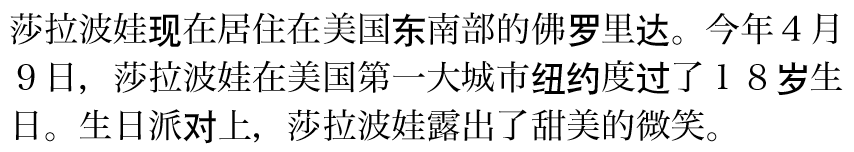 23 / 62
Ambiguous segmentation in Chinese
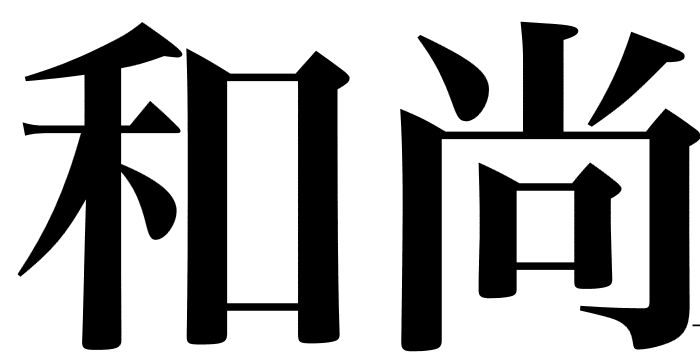 The two
characters can be treated as one word meaning ‘monk’ or as a
sequence of two words meaning ‘and’ and ‘still’.
24 / 62
Other cases of “no whitespace”
Compounds in Dutch, German, Swedish Computerlinguistik → Computer + Linguistik Lebensversicherungsgesellschaftsangestellter
→ leben + versicherung + gesellschaft + angestellter
Inuit:  tusaatsiarunnanngittualuujunga (I can’t hear very well.) Many other languages with segmentation difficulties:  Finnish,
Urdu, . . .
25 / 62
Japanese
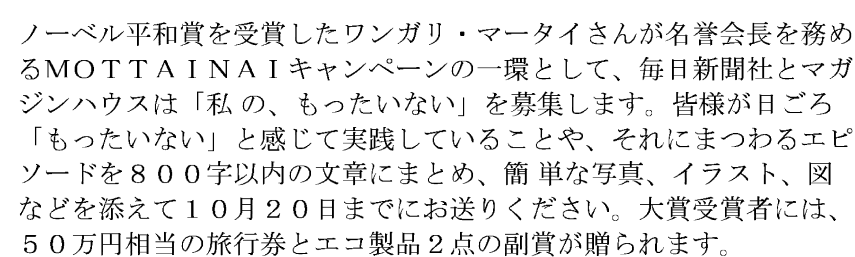 4
different “alphabets”:  Chinese characters, hiragana syllabary for inflectional endings and function words, katakana syllabary for transcription of foreign words and other uses, and latin.  No spaces (as in Chinese).	End user can express query entirely in hiragana!
26 / 62
Arabic script
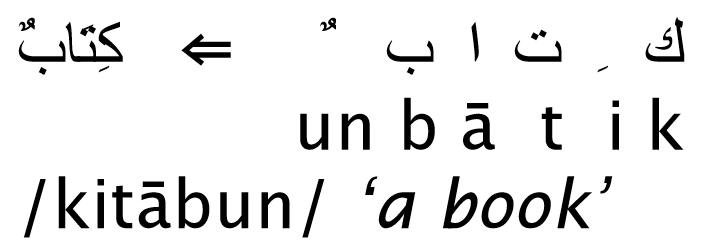 Arabic script:  Bidirectionality
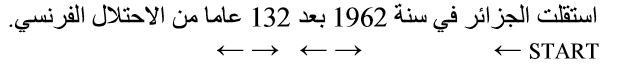 ‘Algeria achieved its independence in 1962 after 132 years of French occupation.’
Bidirectionality is not a problem if text is coded in Unicode.
28 / 62
Accents and diacritics
Accents:  r´esum´e vs. resume (simple omission of accent) Umlauts:  Universit¨at vs. Universitaet (substitution with
special letter sequence “ae”)
Most important criterion:  How are users likely to write their queries for these words?
Even in languages that standardly have accents, users often do not type them.  (Polish?)
29 / 62
Outline
1    Recap
Documents
2
Terms
General + Non-English
English


Skip pointers
Phrase queries
5
30 / 62
Case folding
Reduce all letters to lower case
Even though case can be semantically meaningful
capitalized words in mid-sentence MIT vs. mit
Fed vs. fed
. . .
It’s often best to lowercase everything since users will use lowercase regardless of correct capitalization.
31 / 62
Stop words
stop words = extremely common words which would appear to be of little value in helping select documents matching a user need
Examples:  a, an, and, are, as, at, be, by, for, from, has, he, in, is, it, its, of, on, that, the, to, was, were, will, with
Stop word elimination used to be standard in older IR systems. But you need stop words for phrase queries, e.g.  “King of
Denmark”
Most web search engines index stop words.
32 / 62
More equivalence classing
Soundex:  IIR 3 (phonetic equivalence, Muller = Mueller) Thesauri:  IIR 9 (semantic equivalence, car = automobile)
33 / 62
Lemmatization
Reduce inflectional/variant forms to base form Example:  am, are, is → be
Example:  car, cars, car’s, cars’ → car
Example:  the boy’s cars are different colors → the boy car be different color
Lemmatization implies doing “proper” reduction to dictionary headword form (the lemma).
Inflectional morphology (cutting → cut) vs. derivational morphology (destruction → destroy)
34 / 62
Stemming
Definition of stemming:  Crude heuristic process that chops off the ends of words in the hope of achieving what “principled” lemmatization attempts to do with a lot of linguistic knowledge.
Language dependent
Often inflectional and derivational
Example for derivational:  automate, automatic, automation
all reduce to automat
35 / 62
Porter algorithm
Most common algorithm for stemming English
Results suggest that it is at least as good as other stemming options
Conventions + 5 phases of reductions Phases are applied sequentially
Each phase consists of a set of commands.
Sample command:  Delete final ement if what remains is longer than 1 character
replacement → replac cement → cement
Sample convention:  Of the rules in a compound command, select the one that applies to the longest suffix.
36 / 62
Porter stemmer:  A few rules
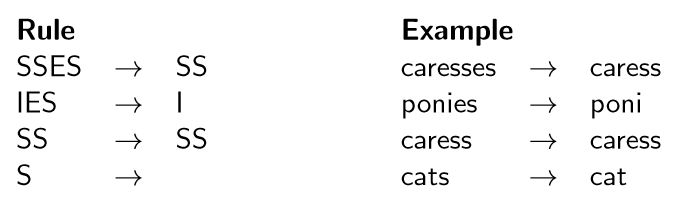 37 / 62
Three stemmers:  A comparison
Sample text:  Such an analysis can reveal features that are not easily visible from the variations in the individual genes and can lead to a picture of expression that is more biologically transparent and accessible to interpretation
Porter stemmer:  such an analysi can reveal featur that ar not easili visibl from the variat in the individu gene and can lead to a pictur of express that is more biolog transpar and access to interpret
Lovins stemmer:  such an analys can reve featur that ar not eas vis from th vari in th individu gen and can lead to a pictur of expres that is mor biolog transpar and acces to interpres
Paice stemmer:  such an analys can rev feat that are not easy vis from the vary in the individ gen and can lead to a pict of express that is mor biolog transp and access to interpret
38 / 62
Does stemming improve effectiveness?
In general, stemming increases effectiveness for some queries, and decreases effectiveness for others.
Queries where stemming is likely to help:  [tartan sweaters], [sightseeing tour san francisco]
(equivalence classes:  {sweater,sweaters}, {tour,tours})
Porter Stemmer equivalence class oper contains all of  operate operating operates operation operative operatives operational.
Queries where stemming hurts:  [operational AND research], [operating AND system], [operative AND dentistry]
39 / 62
Exercise:  What does Google do?
Stop words Normalization Tokenization Lowercasing Stemming
Non-latin alphabets Umlauts Compounds Numbers
40 / 62
Outline
1    Recap
Documents
2
Terms
General + Non-English English


Skip pointers
Phrase queries
5
41 / 62
Recall basic intersection algorithm
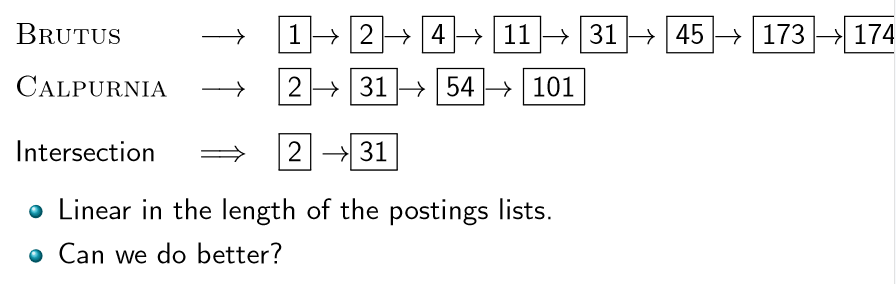 42 / 62
Skip pointers
Skip pointers allow us to skip postings that will not figure in the search results.
This makes intersecting postings lists more efficient.
Some postings lists contain several million entries – so efficiency can be an issue even if basic intersection is linear.
Where do we put skip pointers?
How do we make sure insection results are correct?
43 / 62
Basic idea
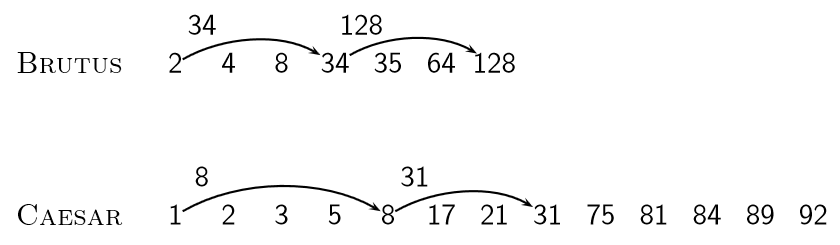 44 / 62
Skip lists:  Larger example
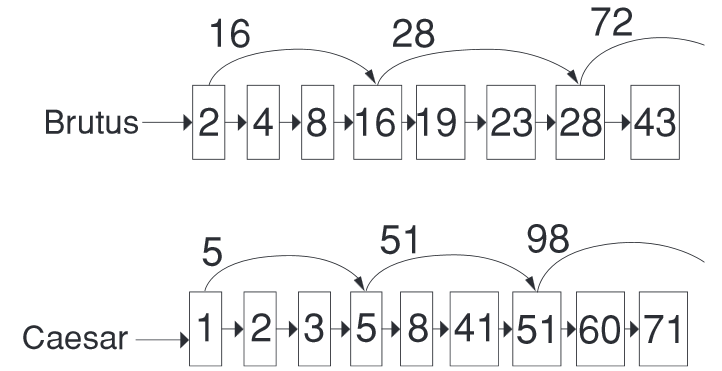 45 / 62
Intersecting with skip pointers
IntersectWithSkips(p1, p2)
answer ← ( )
while p1  =/     nil and p2  =/     nil
do if docID(p1) = docID(p2)
then Add(answer , docID(p1 ))
p1  ← next(p1)
p2  ← next(p2)
else   if docID(p1) < docID(p2)
then if hasSkip(p1) and (docID(skip(p1)) ≤ docID(p2))
then while hasSkip(p1) and (docID(skip(p1)) ≤ docID(p2))
do p1  ← skip(p1)
else   p1  ← next(p1)
else   if hasSkip(p2) and (docID(skip(p2)) ≤ docID(p1))
then while hasSkip(p2) and (docID(skip(p2)) ≤ docID(p1))
do p2  ← skip(p2)
else   p2  ← next(p2)
16
return answer
46 / 62
Where do we place skips?
Tradeoff:  number of items skipped vs. frequency skip can be taken
More skips:  Each skip pointer skips only a few items, but we can frequently use it.
Fewer skips:  Each skip pointer skips many items, but we can not use it very often.
47 / 62
Where do we place skips?  (cont)
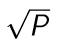 Simple heuristic:  for postings list of length P , use √
P
evenly-spaced skip pointers.
This ignores the distribution of query terms.
Easy if the index is static; harder in a dynamic environment because of updates.
How much do skip pointers help? They used to help a lot.
With today’s fast CPUs, they don’t help that much anymore.
48 / 62
Outline
1    Recap
Documents
2
Terms
General + Non-English English


Skip pointers
Phrase queries
5
49 / 62
Phrase queries
We want to answer a query such as [stanford university] – as a phrase.
Thus The inventor Stanford Ovshinsky never went to university should not be a match.
The concept of phrase query has proven easily understood by users.
Significant part of web queries are phrase queries (explicitly entered or interpreted as such)
Consequence for inverted index:  it no longer suffices to store docIDs in postings lists.
Two ways of extending the inverted index:
biword index positional index
50 / 62
Biword indexes
Index every consecutive pair of terms in the text as a phrase. For example, Friends, Romans, Countrymen would generate
two biwords:  “friends romans” and “romans countrymen”
Each of these biwords is now a vocabulary term. Two-word phrases can now easily be answered.
51 / 62
Longer phrase queries
A long phrase like “stanford university palo alto” can be represented as the Boolean query “stanford university” AND “university palo” AND “palo alto”
We need to do post-filtering of hits to identify subset that actually contains the 4-word phrase.
52 / 62
Issues with biword indexes
Why are biword indexes rarely used?
False positives, as noted above
Index blowup due to very large term vocabulary
53 / 62
Positional indexes
Positional indexes are a more efficient alternative to biword indexes.
Postings lists in a nonpositional index:  each posting is just a docID
Postings lists in a positional index:  each posting is a docID and a list of positions
54 / 62
Positional indexes:  Example
Query:  “to1  be2  or3  not4  to5  be6” to, 993427:
( 1:  ( 7, 18, 33, 72, 86, 231);
2:  (1, 17, 74, 222, 255);
4:  ( 8, 16, 190, 429, 433);
5:  (363, 367);
7:  (13, 23, 191); . . . )

be, 178239:
( 1:  ( 17, 25);
4:  ( 17, 191, 291, 430, 434);
5:  (14, 19, 101); . . . ) Document 4 is a match!
55 / 62
Proximity search
We just saw how to use a positional index for phrase searches. We can also use it for proximity search.
For example:  employment /4 place
Find all documents that contain employment and place
within 4 words of each other.
Employment agencies that place healthcare workers are seeing growth is a hit.
Employment agencies that have learned to adapt now place healthcare workers is not a hit.
56 / 62
Proximity search
Use the positional index
Simplest algorithm:  look at cross-product of positions of (i)
employment in document and (ii) place in document
Very inefficient for frequent words, especially stop words Note that we want to return the actual matching positions,
not just a list of documents.
This is important for dynamic summaries etc.
57 / 62
“Proximity” intersection
PositionalIntersect(p1, p2, k)
answer ← ( )
while p1  =/     nil and p2  =/     nil
do if docID(p1) = docID(p2)
then l ← ( )
pp1  ← positions(p1) 6
7
8
9
10
11
12
13
14
15
16
17
18
19
20
21
22
23
24
pp2  ← positions(p2) while pp1  /= nil do while pp2  /= nil
do if |pos(pp1) − pos(pp2)| ≤ k
then Add(l , pos(pp2))
else   if pos(pp2) > pos(pp1)
then break
pp2  ← next(pp2)
while l /= ( ) and |l [0] − pos(pp1)| > k
do Delete(l [0])
for   each ps ∈ l
do Add(answer , (docID(p1 ), pos(pp1), ps)) pp1  ← next(pp1)
p1  ← next(p1) p2  ← next(p2)
else   if docID(p1) < docID(p2) then p1  ← next(p1) else   p2  ← next(p2)
return answer
58 / 62
Combination scheme
Biword indexes and positional indexes can be profitably combined.
Many biwords are extremely frequent:  Michael Jackson, Britney Spears etc
For these biwords, increased speed compared to positional postings intersection is substantial.
Combination scheme:  Include frequent biwords as vocabulary terms in the index.  Do all other phrases by positional intersection.
Williams et al.  (2004) evaluate a more sophisticated mixed indexing scheme.  Faster than a positional index, at a cost of 26% more space for index.
59 / 62
“Positional” queries on Google
For web search engines, positional queries are much more expensive than regular Boolean queries.
Let’s look at the example of phrase queries.
Why are they more expensive than regular Boolean queries? Can you demonstrate on Google that phrase queries are more
expensive than Boolean queries?
60 / 62
Take-away
Understanding of the basic unit of classical information retrieval systems:  words and documents:  What is a document, what is a term?
Tokenization:  how to get from raw text to words (or tokens) More complex indexes:  skip pointers and phrases
61 / 62
Resources
Chapter 2 of IIR
Resources at http://cislmu.org
Porter stemmer
A fun number search on Google
62 / 62